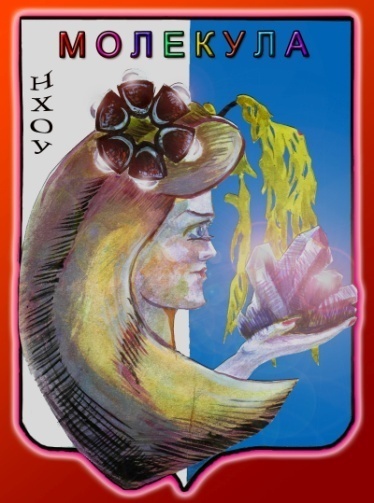 Составление электронных формул строения атомов
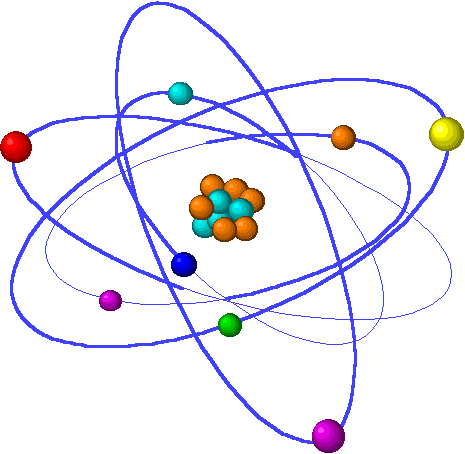 Ядро – "Солнце".
Электроны – "планеты".
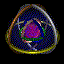 Выберите элемент
H
He
Li
Be
B
C
N
O
F
водород
гелий
литий
бериллий
бор
углерод
азот
кислород
фтор
Ne
Na
Mg
Al
Si
P
S
Cl
Ar
неон
натрий
магний
алюминий
кремний
фосфор
сера
хлор
аргон
Электронное  поле
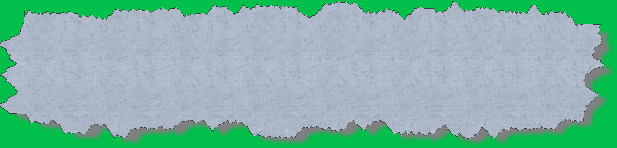 H
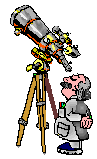 1
Электронное  формула
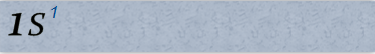 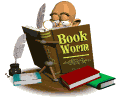 1  уровень
2  уровень
3  уровень
2
2
s
p
s
p
d
s
s
p
s
p
d
1
1
Форма орбитали:
3
Номер энергетического уровня:
1
-
-
1
-
1
2
3
-
2
-
-
2
Число  электронов 
на  орбитали:
2
1
1
2
2
4
5
6
1
1
2
3
1
2
3
4
5
6
2
1
2
3
4
5
6
1
2
3
4
5
6
2
ЭЛЕМЕНТЫ...
Электронное  поле
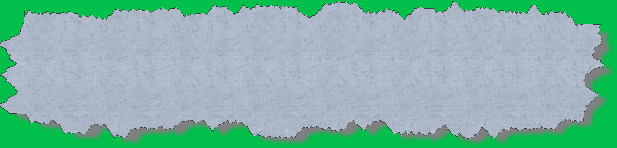 Hе
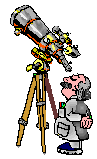 2
Электронное  формула
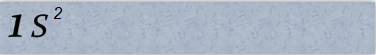 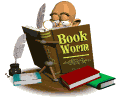 1  уровень
2  уровень
3  уровень
2
2
s
p
s
p
d
s
s
p
s
p
d
1
1
Форма орбитали:
3
Номер энергетического уровня:
1
-
-
1
-
1
2
3
-
2
-
-
2
Число  электронов 
на  орбитали:
2
1
1
2
2
4
5
6
1
1
2
3
1
2
3
4
5
6
2
1
2
3
4
5
6
1
2
3
4
5
6
2
ЭЛЕМЕНТЫ...
Электронное  поле
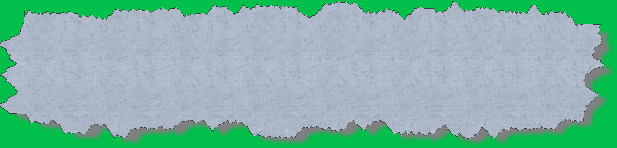 Li
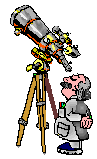 3
Электронное  формула
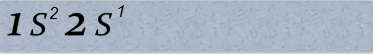 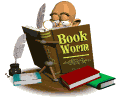 1  уровень
2  уровень
3  уровень
2
2
s
p
s
p
d
s
s
p
s
p
d
1
1
Форма орбитали:
3
Номер энергетического уровня:
1
-
-
1
-
1
2
3
-
2
-
-
2
Число  электронов 
на  орбитали:
2
1
1
2
2
4
5
6
1
1
2
3
1
2
3
4
5
6
2
1
2
3
4
5
6
1
2
3
4
5
6
2
ЭЛЕМЕНТЫ...
Электронное  поле
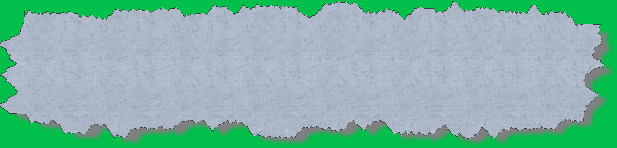 Be
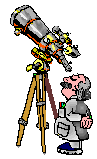 4
Электронное  формула
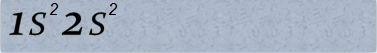 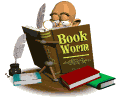 1  уровень
2  уровень
3  уровень
2
2
s
p
s
p
d
s
s
p
s
p
d
1
1
Форма орбитали:
3
Номер энергетического уровня:
1
-
-
1
-
1
2
3
-
2
-
-
2
Число  электронов 
на  орбитали:
2
1
1
2
2
4
5
6
1
1
2
3
1
2
3
4
5
6
2
1
2
3
4
5
6
1
2
3
4
5
6
2
ЭЛЕМЕНТЫ...
Электронное  поле
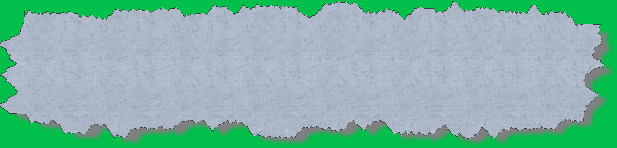 B
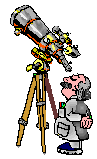 5
Электронное  формула
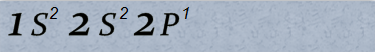 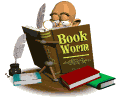 1  уровень
2  уровень
3  уровень
2
2
s
p
s
p
d
s
s
p
s
p
d
1
1
Форма орбитали:
3
Номер энергетического уровня:
1
-
-
1
-
1
2
3
-
2
-
-
2
Число  электронов 
на  орбитали:
2
1
1
2
2
4
5
6
1
1
2
3
1
2
3
4
5
6
2
1
2
3
4
5
6
1
2
3
4
5
6
2
ЭЛЕМЕНТЫ...
Электронное  поле
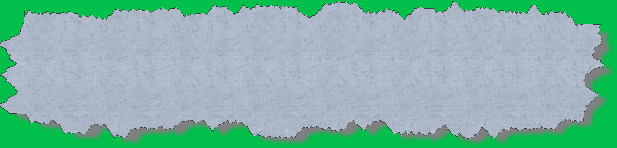 C
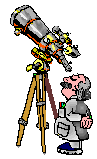 6
Электронное  формула
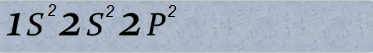 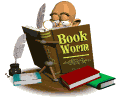 1  уровень
2  уровень
3  уровень
2
2
s
p
s
p
d
s
s
p
s
p
d
1
1
Форма орбитали:
3
Номер энергетического уровня:
1
-
-
1
-
1
2
3
-
2
-
-
2
Число  электронов 
на  орбитали:
2
1
1
2
2
4
5
6
1
1
2
3
1
2
3
4
5
6
2
1
2
3
4
5
6
1
2
3
4
5
6
2
ЭЛЕМЕНТЫ...
Электронное  поле
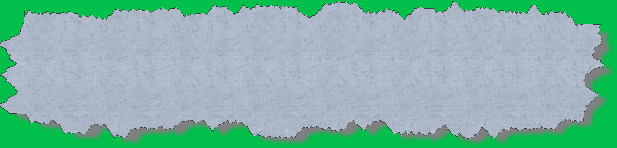 N
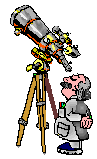 7
Электронное  формула
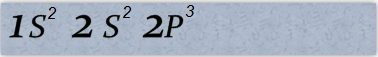 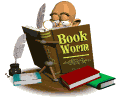 1  уровень
2  уровень
3  уровень
2
2
s
p
s
p
d
s
s
p
s
p
d
1
1
Форма орбитали:
3
Номер энергетического уровня:
1
-
-
1
-
1
2
3
-
2
-
-
2
Число  электронов 
на  орбитали:
2
1
1
2
2
4
5
6
1
1
2
3
1
2
3
4
5
6
2
1
2
3
4
5
6
1
2
3
4
5
6
2
ЭЛЕМЕНТЫ...
Электронное  поле
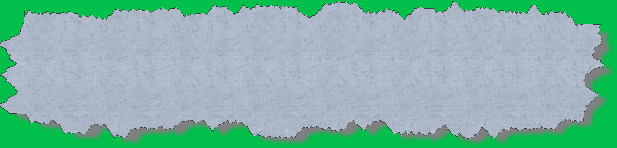 O
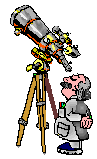 8
Электронное  формула
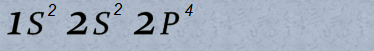 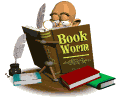 1  уровень
2  уровень
3  уровень
2
2
s
p
s
p
d
s
s
p
s
p
d
1
1
Форма орбитали:
3
Номер энергетического уровня:
1
-
-
1
-
1
2
3
-
2
-
-
2
Число  электронов 
на  орбитали:
2
1
1
2
2
4
5
6
1
1
2
3
1
2
3
4
5
6
2
1
2
3
4
5
6
1
2
3
4
5
6
2
ЭЛЕМЕНТЫ...
Электронное  поле
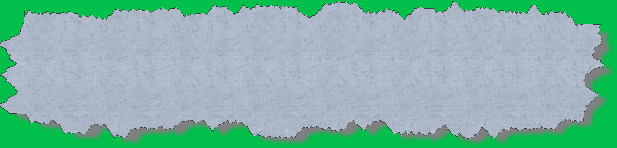 F
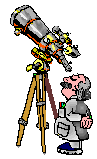 9
Электронное  формула
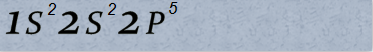 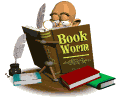 1  уровень
2  уровень
3  уровень
2
2
s
p
s
p
d
s
s
p
s
p
d
1
1
Форма орбитали:
3
Номер энергетического уровня:
1
-
-
1
-
1
2
3
-
2
-
-
2
Число  электронов 
на  орбитали:
2
1
1
2
2
4
5
6
1
1
2
3
1
2
3
4
5
6
2
1
2
3
4
5
6
1
2
3
4
5
6
2
ЭЛЕМЕНТЫ...
Электронное  поле
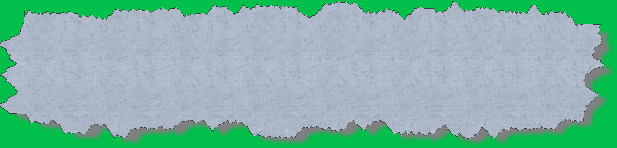 Ne
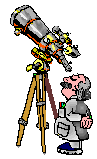 10
Электронное  формула
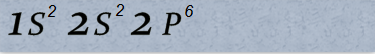 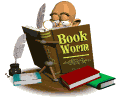 1  уровень
2  уровень
3  уровень
2
2
s
p
s
p
d
s
s
p
s
p
d
1
1
Форма орбитали:
3
Номер энергетического уровня:
1
-
-
1
-
1
2
3
-
2
-
-
2
Число  электронов 
на  орбитали:
2
1
1
2
2
4
5
6
1
1
2
3
1
2
3
4
5
6
2
1
2
3
4
5
6
1
2
3
4
5
6
2
ЭЛЕМЕНТЫ...
Электронное  поле
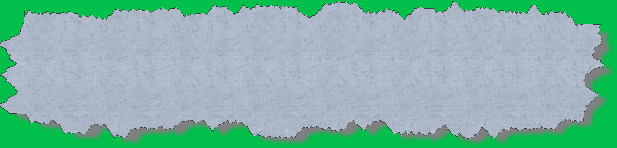 Na
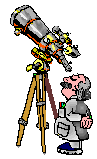 11
Электронное  формула
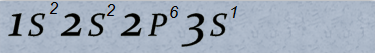 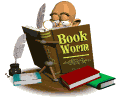 1  уровень
2  уровень
3  уровень
2
2
s
p
s
p
d
s
s
p
s
p
d
1
1
Форма орбитали:
3
Номер энергетического уровня:
1
-
-
1
-
1
2
3
-
2
-
-
2
Число  электронов 
на  орбитали:
2
1
1
2
2
4
5
6
1
1
2
3
1
2
3
4
5
6
2
1
2
3
4
5
6
1
2
3
4
5
6
2
ЭЛЕМЕНТЫ...
Электронное  поле
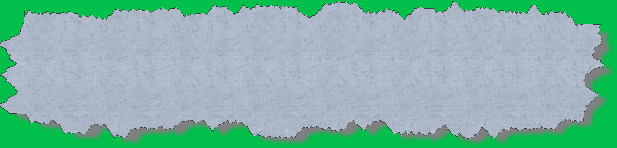 Mg
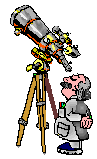 12
Электронное  формула
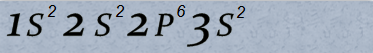 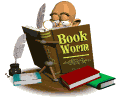 1  уровень
2  уровень
3  уровень
2
2
s
p
s
p
d
s
s
p
s
p
d
1
1
Форма орбитали:
3
Номер энергетического уровня:
1
-
-
1
-
1
2
3
-
2
-
-
2
Число  электронов 
на  орбитали:
2
1
1
2
2
4
5
6
1
1
2
3
1
2
3
4
5
6
2
1
2
3
4
5
6
1
2
3
4
5
6
2
ЭЛЕМЕНТЫ...
Электронное  поле
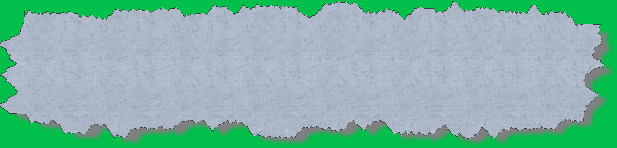 Al
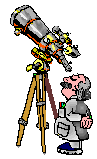 13
Электронное  формула
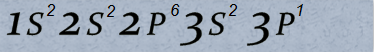 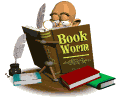 1  уровень
2  уровень
3  уровень
2
2
s
p
s
p
d
s
s
p
s
p
d
1
1
Форма орбитали:
3
Номер энергетического уровня:
1
-
-
1
-
1
2
3
-
2
-
-
2
Число  электронов 
на  орбитали:
2
1
1
2
2
4
5
6
1
1
2
3
1
2
3
4
5
6
2
1
2
3
4
5
6
1
2
3
4
5
6
2
ЭЛЕМЕНТЫ...
Электронное  поле
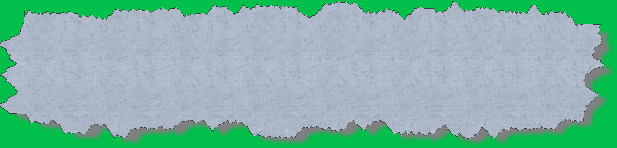 Si
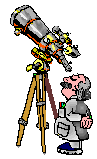 14
Электронное  формула
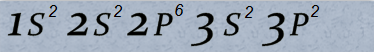 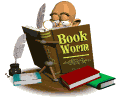 1  уровень
2  уровень
3  уровень
2
2
s
p
s
p
d
s
s
p
s
p
d
1
1
Форма орбитали:
3
Номер энергетического уровня:
1
-
-
1
-
1
2
3
-
2
-
-
2
Число  электронов 
на  орбитали:
2
1
1
2
2
4
5
6
1
1
2
3
1
2
3
4
5
6
2
1
2
3
4
5
6
1
2
3
4
5
6
2
ЭЛЕМЕНТЫ...
Электронное  поле
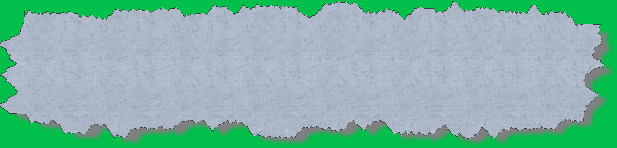 P
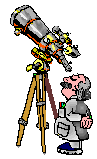 15
Электронное  формула
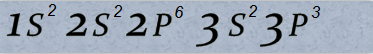 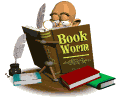 1  уровень
2  уровень
3  уровень
2
2
s
p
s
p
d
s
s
p
s
p
d
1
1
Форма орбитали:
3
Номер энергетического уровня:
1
-
-
1
-
1
2
3
-
2
-
-
2
Число  электронов 
на  орбитали:
2
1
1
2
2
4
5
6
1
1
2
3
1
2
3
4
5
6
2
1
2
3
4
5
6
1
2
3
4
5
6
2
ЭЛЕМЕНТЫ...
Электронное  поле
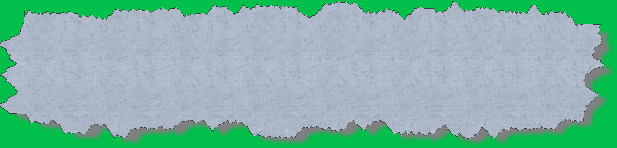 S
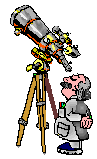 16
Электронное  формула
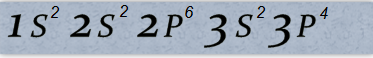 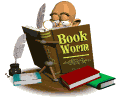 1  уровень
2  уровень
3  уровень
2
2
s
p
s
p
d
s
s
p
s
p
d
1
1
Форма орбитали:
3
Номер энергетического уровня:
1
-
-
1
-
1
2
3
-
2
-
-
2
Число  электронов 
на  орбитали:
2
1
1
2
2
4
5
6
1
1
2
3
1
2
3
4
5
6
2
1
2
3
4
5
6
1
2
3
4
5
6
2
ЭЛЕМЕНТЫ...
Электронное  поле
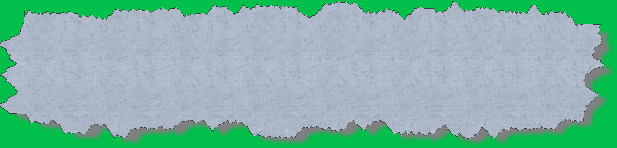 Cl
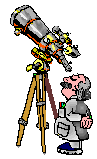 17
Электронное  формула
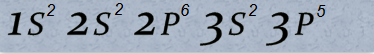 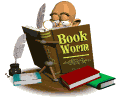 1  уровень
2  уровень
3  уровень
2
2
s
p
s
p
d
s
s
p
s
p
d
1
1
Форма орбитали:
3
Номер энергетического уровня:
1
-
-
1
-
1
2
3
-
2
-
-
2
Число  электронов 
на  орбитали:
2
1
1
2
2
4
5
6
1
1
2
3
1
2
3
4
5
6
2
1
2
3
4
5
6
1
2
3
4
5
6
2
ЭЛЕМЕНТЫ...
Электронное  поле
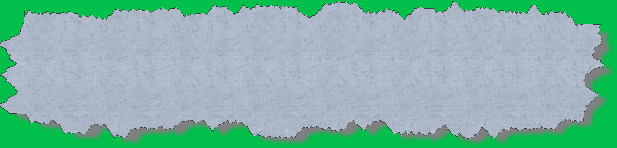 Ar
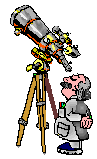 18
Электронное  формула
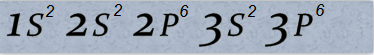 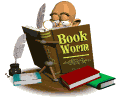 1  уровень
2  уровень
3  уровень
2
2
s
p
s
p
d
s
s
p
s
p
d
1
1
Форма орбитали:
3
Номер энергетического уровня:
1
-
-
1
-
1
2
3
-
2
-
-
2
Число  электронов 
на  орбитали:
2
1
1
2
2
4
5
6
1
1
2
3
1
2
3
4
5
6
2
1
2
3
4
5
6
1
2
3
4
5
6
2
ЭЛЕМЕНТЫ...
Руководитель учитель химииШубный  Иван  АндреевичВыполнил ученик 11 класса Харин Илья